Being Mindful of Sadness
in “The Scarlet Ibis”
Theme and Characterization
Essential Question
How does a character’s state of mind affect their development and the development of the theme in a text?
Learning Objective
Analyze the development of character and theme in a text.
How do you deal with uncertain times?
Respond to the prompt above.  Write for the full 3 minutes.
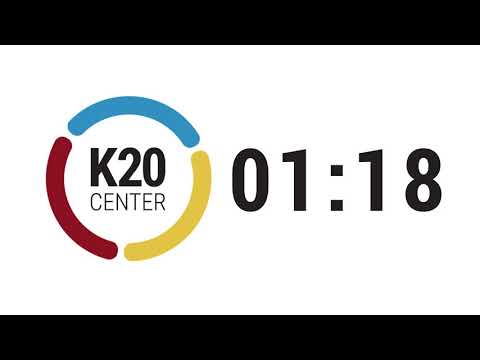 [Speaker Notes: K20 Center. (2021, September 21). K20 Center 3 minute timer [Video]. YouTube. https://www.youtube.com/watch?v=iISP02KPau0]
What is Mental Health Counseling?
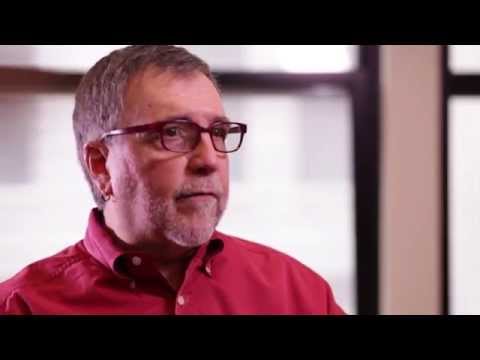 [Speaker Notes: NYU Steinhardt (2014, Oct 2). What is mental health counseling? [Video]. YouTube. https://www.youtube.com/watch?v=UpsQX4nxZUI]
What is Social Work?
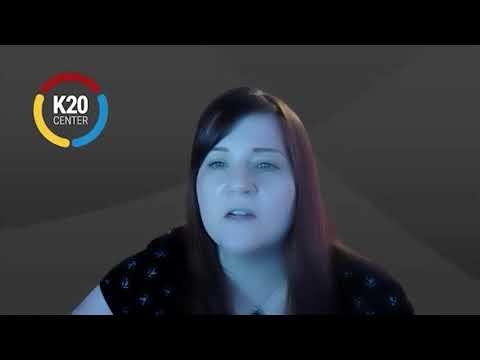 [Speaker Notes: K20 Center. (2021, January 8). Social Worker - Jessica Schonlau - Zoom Into Your Career [Video]. YouTube. https://www.youtube.com/watch?v=iD9roYUbBGw&feature=youtu.be]
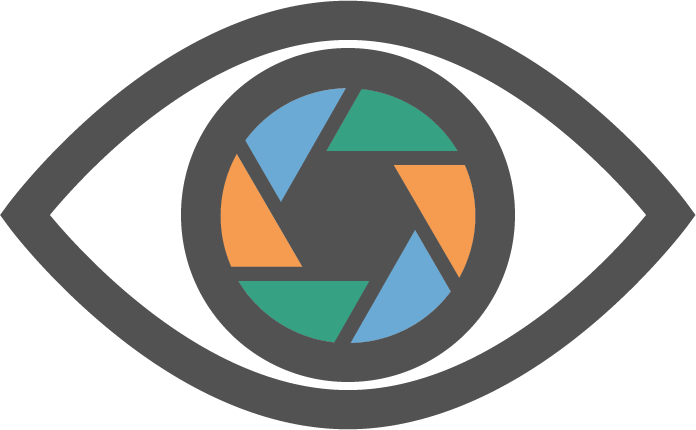 It’s OPTIC-al
On your paper, write OPTIC down the left side.
O- Write observations about the visuals you see.
P- List the parts, or details, you notice.
T- Assess the title. 
How does it relate?
If there is no title, give it one.
I- Determine the interrelationships of the visuals.
How do they work together?
C- Come to a conclusion about the image.
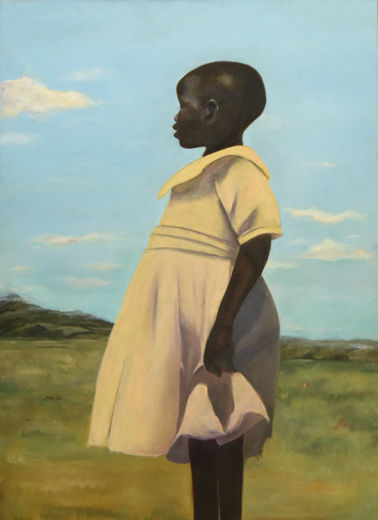 O- Write observations about the visuals you see.
P- List the parts, or details, you notice.
T- Assess the title. 
How does it relate?
If there is no title, give it one.
I- Determine the interrelationships of the visuals.
How do they work together?
C- Come to a conclusion about the image.
Uganda by Cliffanie Forrester
[Speaker Notes: Forrester, C. (2016). Uganda [Online image]. P.S. Art 2016: Student Artworks. The Metropolitan Museum of Art. https://www.metmuseum.org/exhibitions/listings/2016/ps-art-2016/works-of-art

Uganda
Cliffannie Forrester
Age 17, Grade 12
High School of Art & Design, Manhattan
Art Teacher: Maria Jimenez
Oil on canvas]
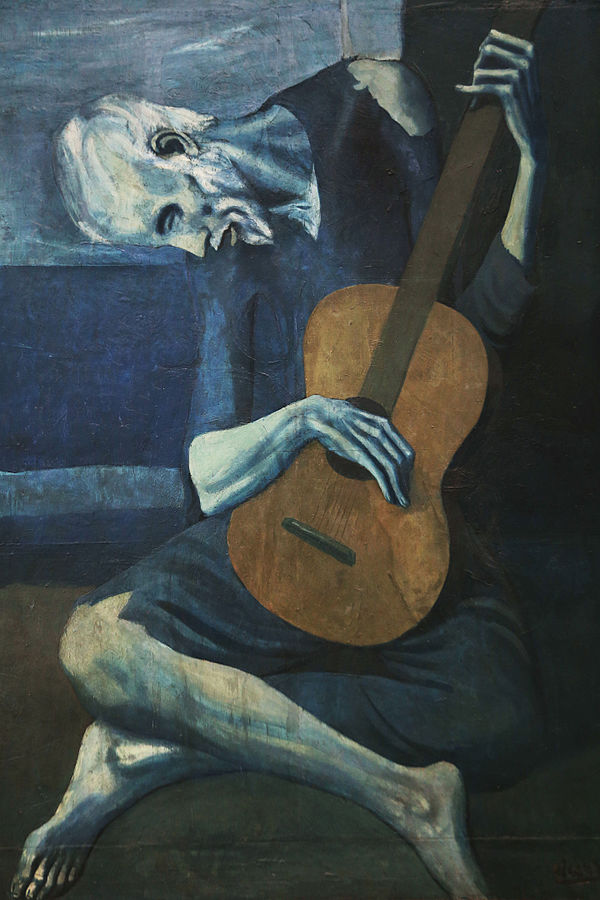 O- Write observations about the visuals you see.
P- List the parts, or details, you notice.
T- Assess the title. 
How does it relate?
If there is no title, give it one.
I- Determine the interrelationships of the visuals.
How do they work together?
C- Come to a conclusion about the image.
The Old Guitarist by Pablo Picasso
[Speaker Notes: Picasso, P. (1904). The old guitarist [Online image]. https://en.wikipedia.org/wiki/The_Old_Guitarist 
The Old Guitarist
Artist	Pablo Picasso
Year	1903–04
Medium	Oil on panel
Dimensions	122.9 cm × 82.6 cm (48.4 in × 32.5 in)
Location	Art Institute of Chicago]
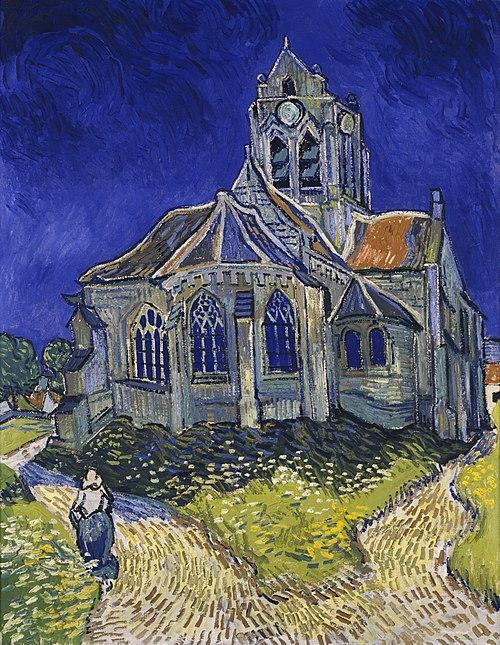 O- Write observations about the visuals you see.
P- List the parts, or details, you notice.
T- Assess the title. 
How does it relate?
If there is no title, give it one.
I- Determine the interrelationships of the visuals.
How do they work together?
C- Come to a conclusion about the image.
The Church at Auvers by Vincent Van Gogh
[Speaker Notes: Van Gogh, V. (1890). The church at Auvers [Online image]. Visual Arts. https://en.wikipedia.org/wiki/Visual_arts
The Church at Auvers
Artist	Vincent van Gogh
Year	1890
Catalogue	
F789JH2006
Medium	Oil on canvas
Dimensions	74 cm × 94 cm (37 in × 29.1 in)
Location	Musée d'Orsay, Paris]
O- Write observations about the visuals you see.
P- List the parts, or details, you notice.
T- Assess the title. 
How does it relate?
If there is no title, give it one.
I- Determine the interrelationships of the visuals.
How do they work together?
C- Come to a conclusion about the image.
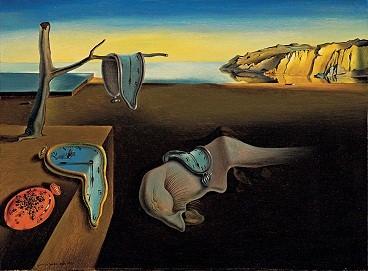 The Persistence of Memory by Salvador Dalí
[Speaker Notes: Dali, S. (1931). The persistence of memory [Online image]. https://en.wikipedia.org/wiki/The_Persistence_of_Memory

The Persistence of Memory
Artist	Salvador Dalí
Year	1931
Medium	Oil on canvas
Dimensions	24 cm × 33 cm (9.5 in × 13 in)
Location	Museum of Modern Art, New York City]
O- Write observations about the visuals you see.
P- List the parts, or details, you notice.
T- Assess the title. 
How does it relate?
If there is no title, give it one.
I- Determine the interrelationships of the visuals.
How do they work together?
C- Come to a conclusion about the image.
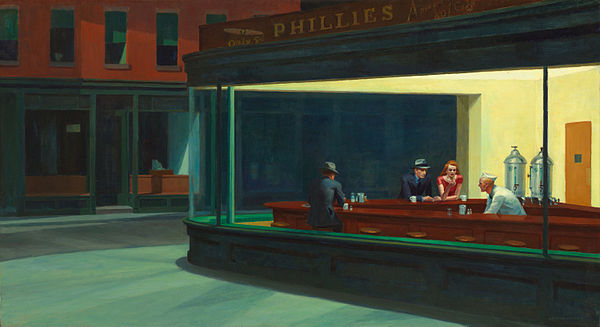 Nighthawks by Edward Hopper
[Speaker Notes: Hopper, E. (1942). Nighthawks [Online image]. https://en.wikipedia.org/wiki/Nighthawks_(painting)
Nighthawks
Artist	Edward Hopper 
Year	1942
Medium	oil paint, canvas
Movement	American realism 
Dimensions	84.1 cm (33.1 in) × 152.4 cm (60.0 in)
Location	Art Institute of Chicago, United States]
Read “The Scarlet Ibis” by James Hurst
As you read, think about the main character’s emotional state throughout the story. 
How do you know what he is feeling throughout the story? 
How do his emotions change throughout the story?
What do his emotions tell us about the theme(s) in the story?
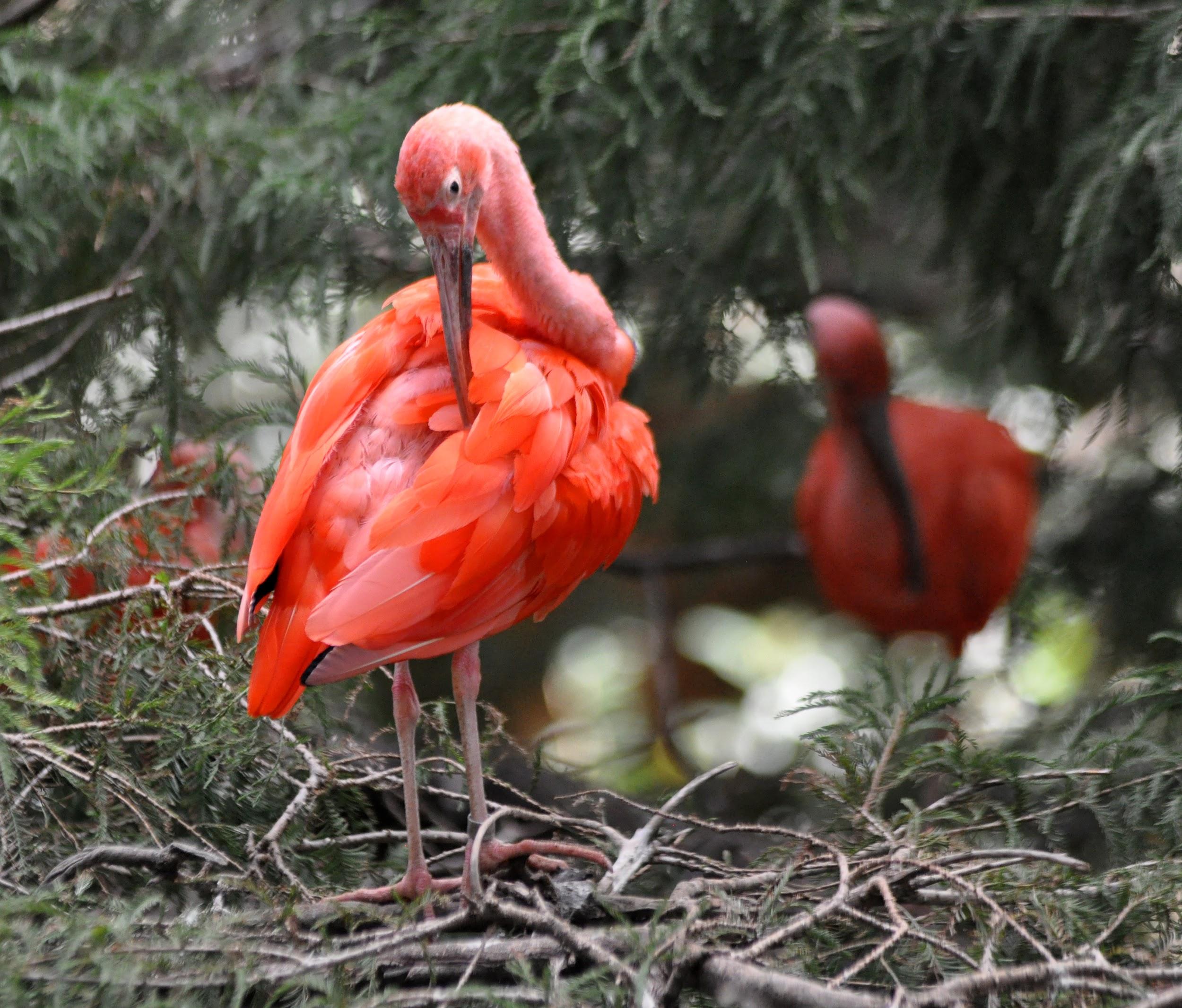 [Speaker Notes: Hurst, J. (July 1960). The scarlet ibis. ActivelyLearn. https://read.activelylearn.com/#teacher/reader/authoring/preview/816689/notes
Milne, P. (2011, June 28). Scarlet ibis [Photograph]. Flickr. https://www.flickr.com/photos/48307594@N00/6037953333]
After Reading “The Scarlet Ibis”
Complete the Text Analysis Chart
Discussion
How does the author develop the character of Brother in the text?

How are we, the audience, supposed to feel about Brother?
11 Self-Care Tips
Says/Matters Chart
Making Connections to “The Scarlet Ibis”
What do the video and text say?
Include these in the chart on the “Says” side.
Why does this matter?
Include why you chose these on the “Matter” side. 
Explain connections you made.
11 Self-Care Tips
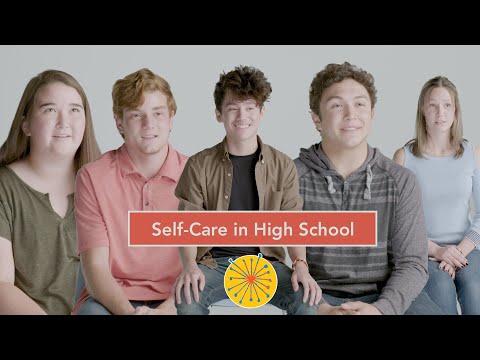 [Speaker Notes: Bereson, G. (May 5, 2019). 11 self care tips for teens and young adults. The Clay Center for Young Healthy Minds. https://www.mghclaycenter.org/parenting-concerns/11-self-care-tips-for-teens-and-young-adults/]
Processing Sadness
Option 1
Option 2
Create a poster where Brother has a conversation with someone else who provides him with some insights or ways to process his sadness. Some choices are:
Counselor
Mom
Dad
Aunt Nicey
Friend
Create a poster providing specific tips for someone in class to use who may be having a difficult time processing their own feelings.
Then, choose a character from the story and write a paragraph explaining how that character would change or add to the poster.
Brother Processes His Sadness: Two Voices
Create a poster where Brother has a conversation with someone else who provides him with some insights or ways to process his sadness. 
Counselor
Mom
Dad
Aunt Nicey
Friend
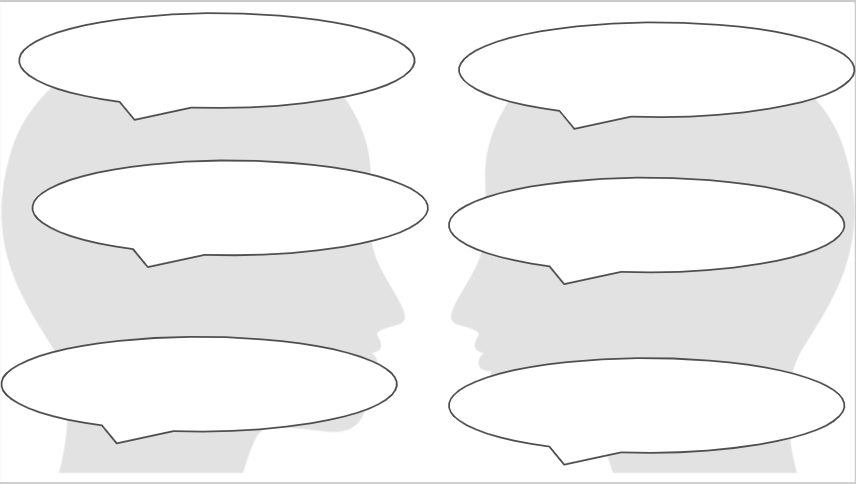 Processing Emotions
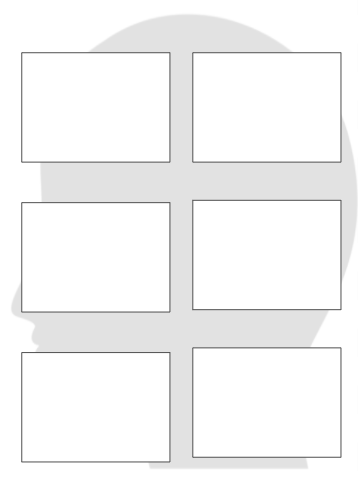 Create a poster providing specific tips to use for someone who may be having a difficult time processing their feelings.
Choose a character from “The Scarlet Ibis” and write a paragraph discussing how that character might change or add to your poster.